Velykinis zuikutis
Loreta Ribinskaitė, 2020-04-09
loretaribinskaite@gmail.com
Atsiųsti iki 04-14
Reikalingos priemonės
Piešimo sąsiuvinio lapas;
Paprastas pieštukas (bet galite naudoti ir higieninį ausų krapštuką, pamirkydami į guašą), tinka viskas kas padėtų išgauti piešinį;
Guašas (pagrindinės spalvos –juoda/pilka, papildomos spalvos - pasirinktinai fonui piešti).
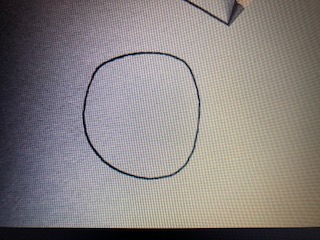 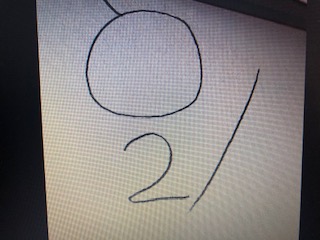 2.
1.
2. Po galva nupiešiame skaičių 2.  Dešinėje pusėje  braukiame brūkšnį (žr. paveikslėlyje).
1. Piešiame apskritimą (zuikio galvą). (stiklainio dangtelio dydžio)
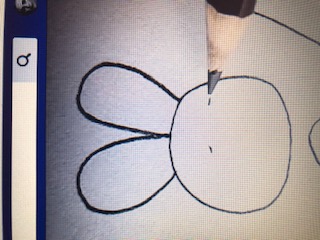 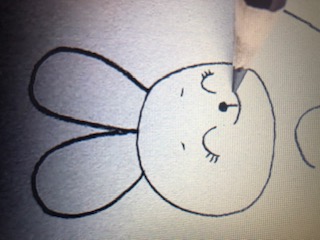 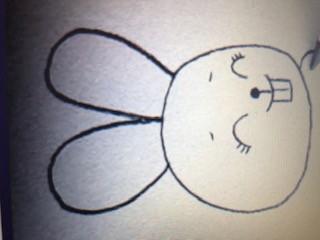 4.
3.
5.
3. Nupiešiame ausytes ir antakius.
4. Po antakiais nupiešiame lenktas linijas (akytes), blakstienas. Tarp akių padedame taškiuką (nosytę). Nuo nosytės liniją link burnytės.
5. Po lūpyte dantukus.
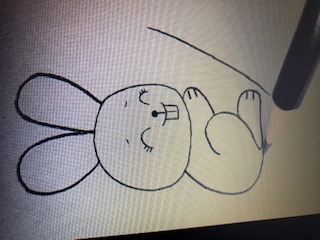 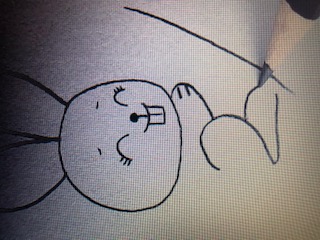 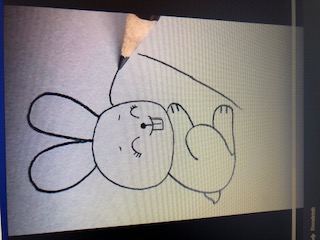 6.
7.
8.
6. Po galvyte nupiešiame rankytę (viršutinę leteną), po to apatinę leteną
8. Piešiame morką. Pradedame nuo viršutinės dalies. Po to užbaigiame apačioje.
7. Sujungiame nugarą – nuo galvos iki apatinės kojos, nupiešiame uodegą.
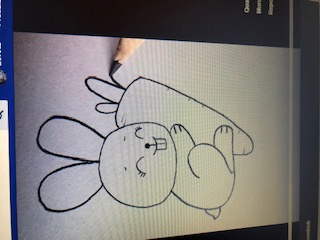 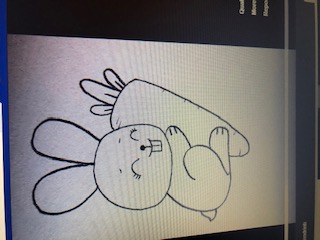 9.
10.
9. Nupiešiame morkytei lapelius.
10. Štai ir viskas.